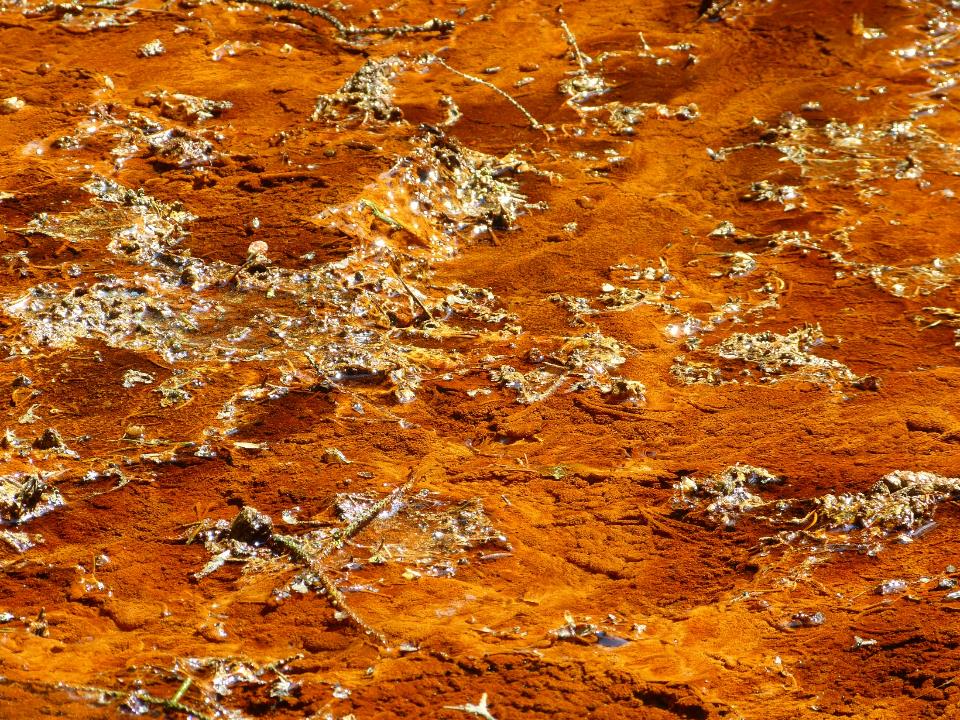 Přírodní památka 
Malenický pramen
Přírodní památka Malenický pramen je součástí naučné stezky Ludvíka Očenáška, jedná se o zastávku č.8 Malenice.
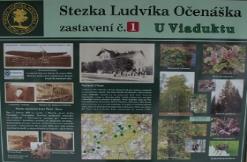 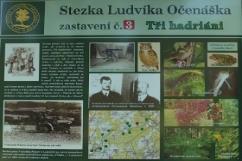 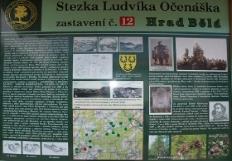 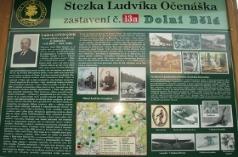 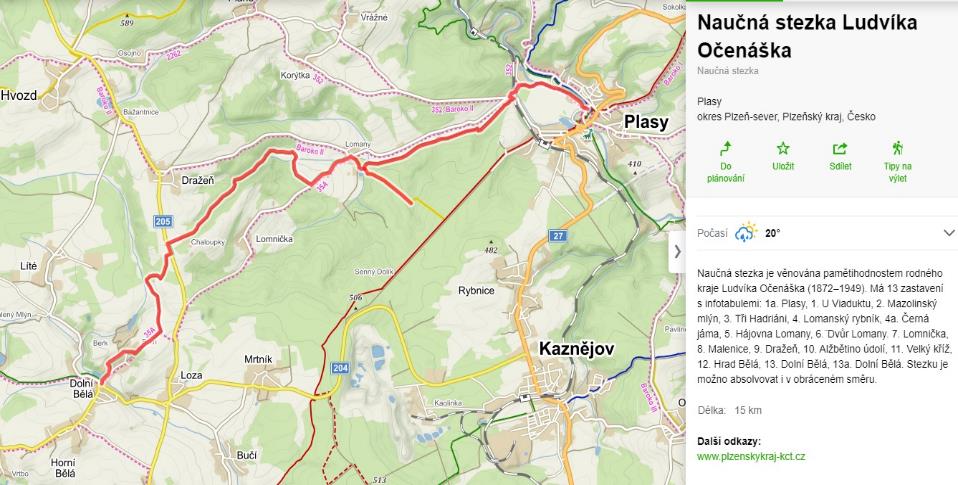 M
Informace o naučné stezce:  https://www.plzenskykraj-kct.cz/nastezky/nsocenas.htm
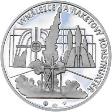 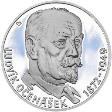 Ludvík Očenášek (*1872 - † 1949) 
      
       
Původem z Kříší u Radnic, do školy chodil do Dolní Bělé. Zcela zaujat elektrotechnickým oborem založil mechanickou dílnu, ve které se svými zaměstnanci experimentuje, zdokonaluje, vyvíjí a vynalézá. Pro představu úžasné šíře jeho talentu,  technických znalostí a zájmů jmenujme alespoň některé novinky, které jej proslavily.
První český monocykl (jednokolo)
Letecký hvězdicový motor
Letadlo vlastní konstrukce pro dvě osoby
Vzdušné torpédo
Hydrodynamický člun
Bezhlučný kulomet
Ozvučení strahovského stadionu
Raketa na reaktivní pohon
      Není jednoduché vyjmenovat stručně všechny obory, které stály v pozadí jeho vynálezů, objevů, technických řešení, i ty, které - jaksi mimochodem – ke své práci a objevům využíval. Na každém zastavení naučné stezky je popsán a vysvětlen některý z jeho mnoha objevů a vynálezů. Stručný popis je také vyveden Braillovým písmem pro nevidomé.
       Severní Plzeňsko mezi Plasy, Malenicí, Dolní Bělou, Dražní  a Lozou je jeho krajinou dětství i konce životní pouti. 10. srpna 1949 zemřel při druhé mrtvici na letním bytě v Dražni ve věku 77 let. Naučná stezka je poctou a holdem tomuto renesančnímu člověku, vynálezci, průkopníku raketové techniky, vzdělanci a vlastenci.
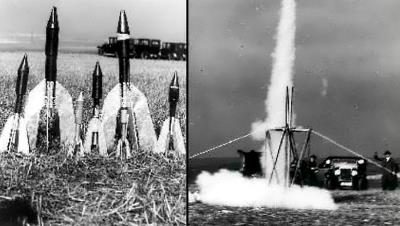 Na trase naučné stezky je spousta zajímavých zastavení 
a určitě stojí za návštěvu. Jedinou vadou stezky je, že vede 
z Plas do Dolní Bělé (nebo opačně), ze které je horší dopravní spojení. Stezka se dá absolvovat i na horském kole.
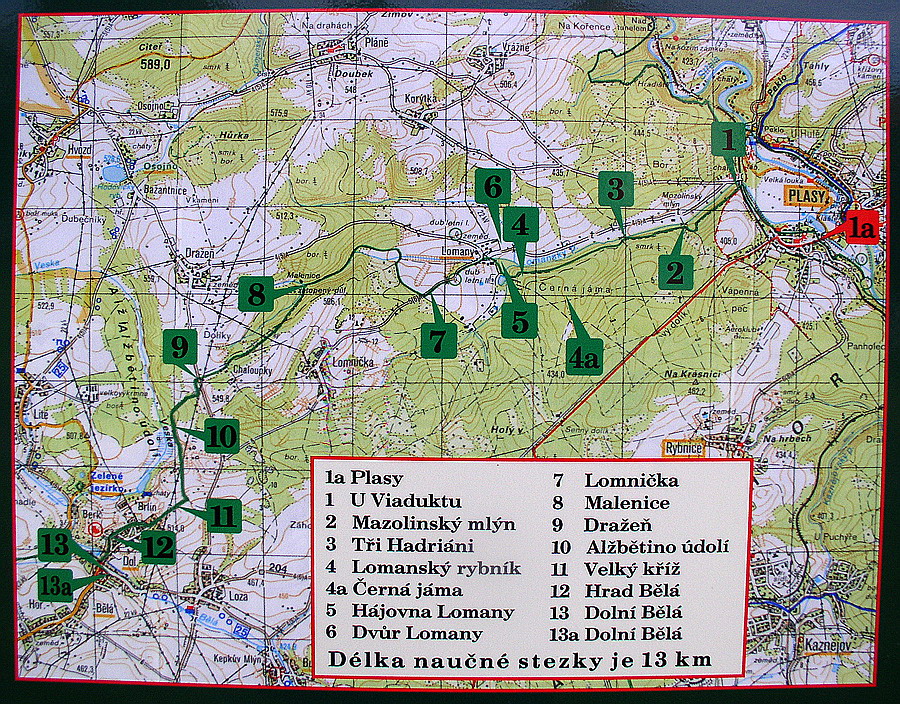 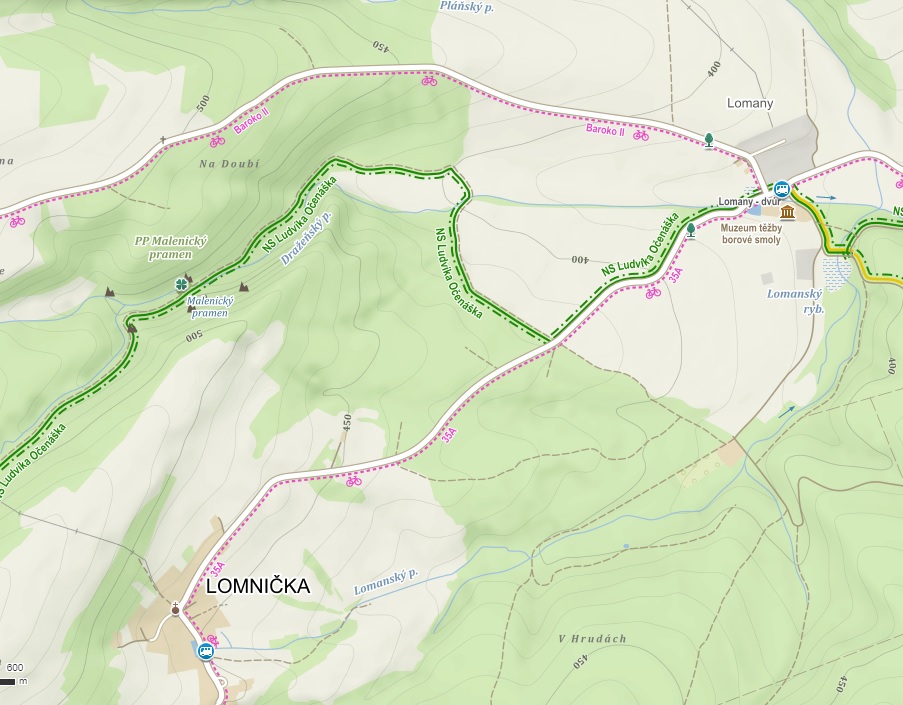 Za zmínku stojí i padlé torzo Lomanského dubu
Pokud přijedete autem, tak jej můžete nechat u lesa nebo v Lomanech .
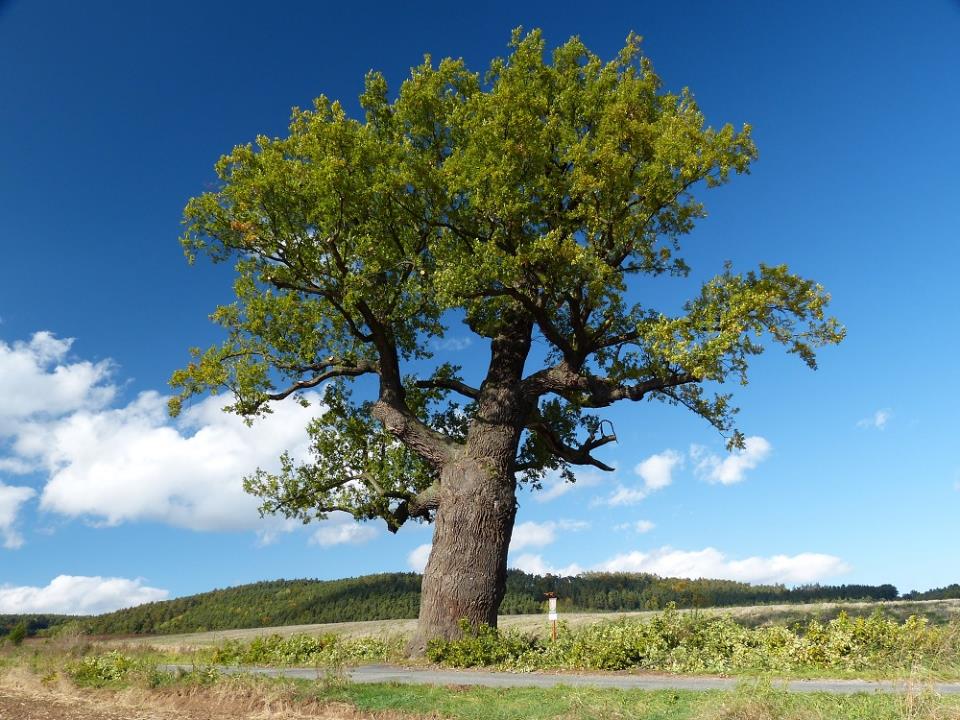 Lomanský dub v roce 2013
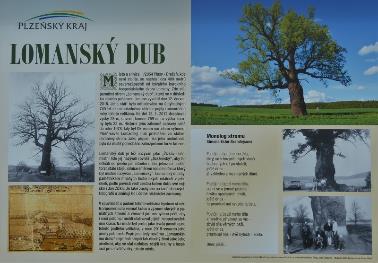 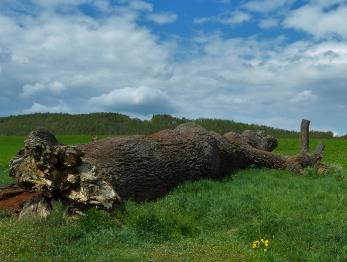 Současný stav
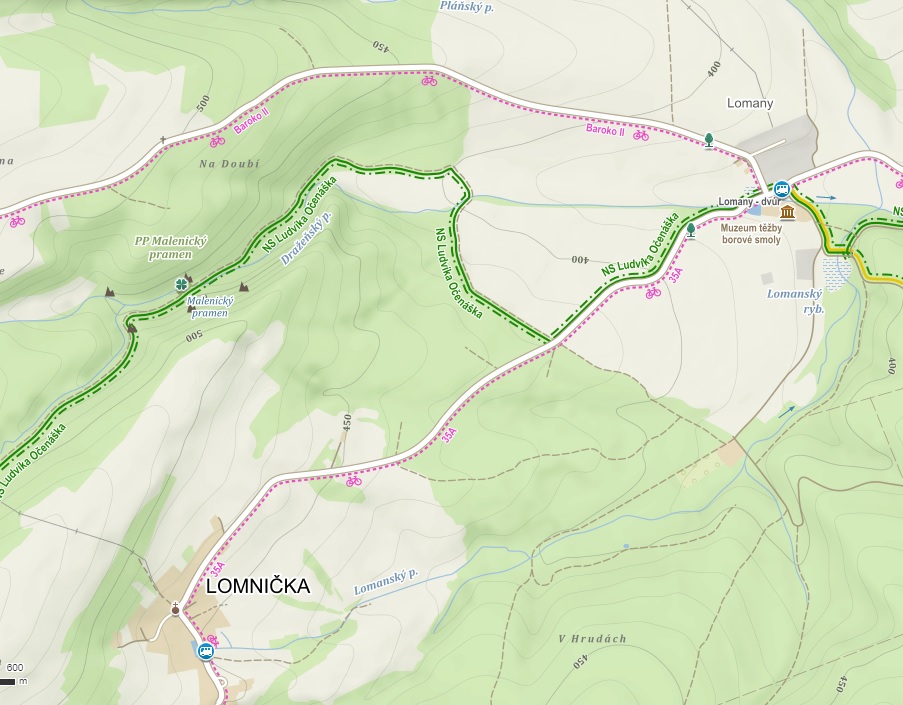 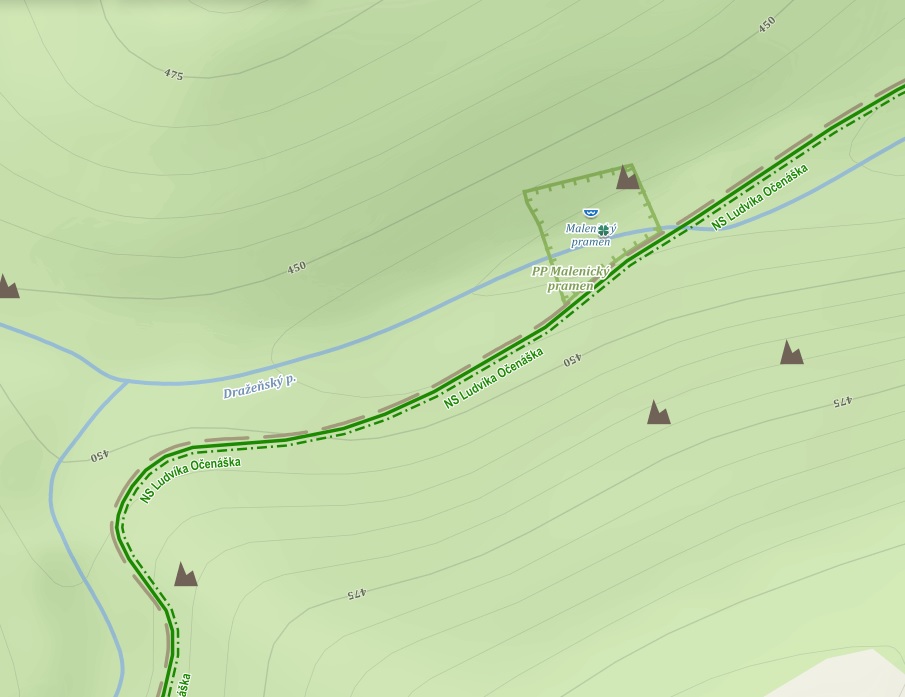 Malenický pramen
Zaniklá osada Malenice
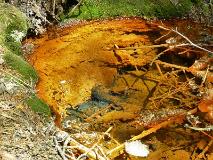 Další železitý pramen
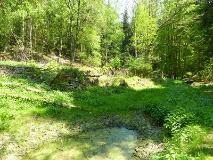 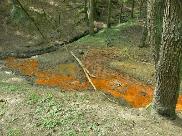 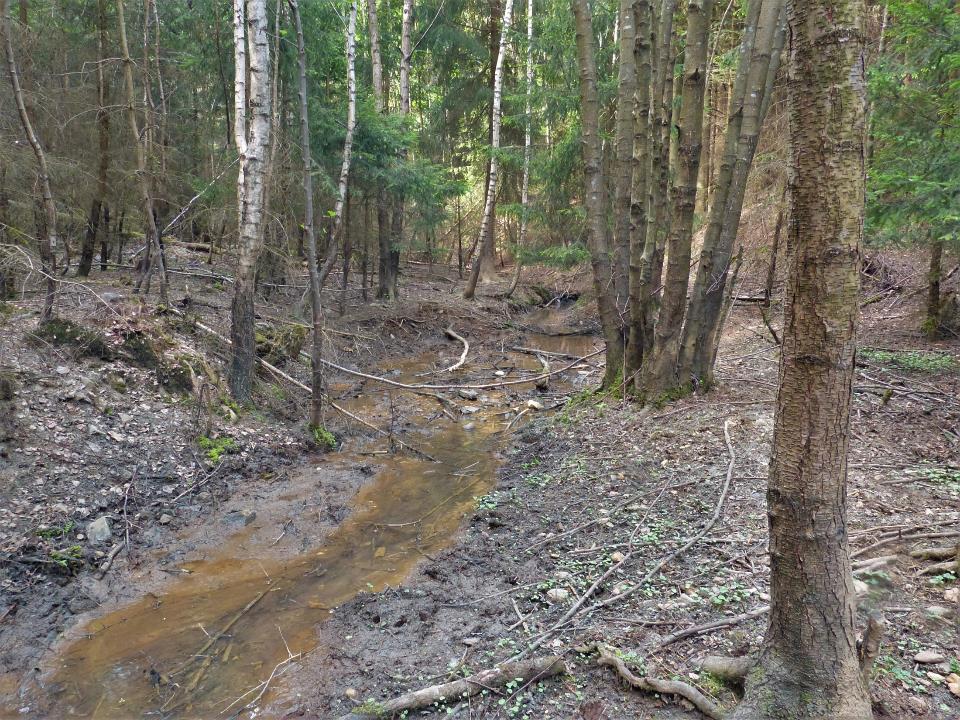 Doporučuji vydat se podél Dražeňského potoka, cestou uvidíte kančí kaliště, divoké hluboce zaříznuté údolí a na některých místech červené železité usazeniny.
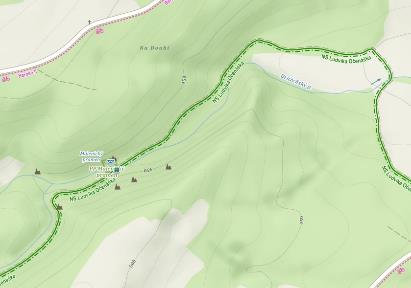 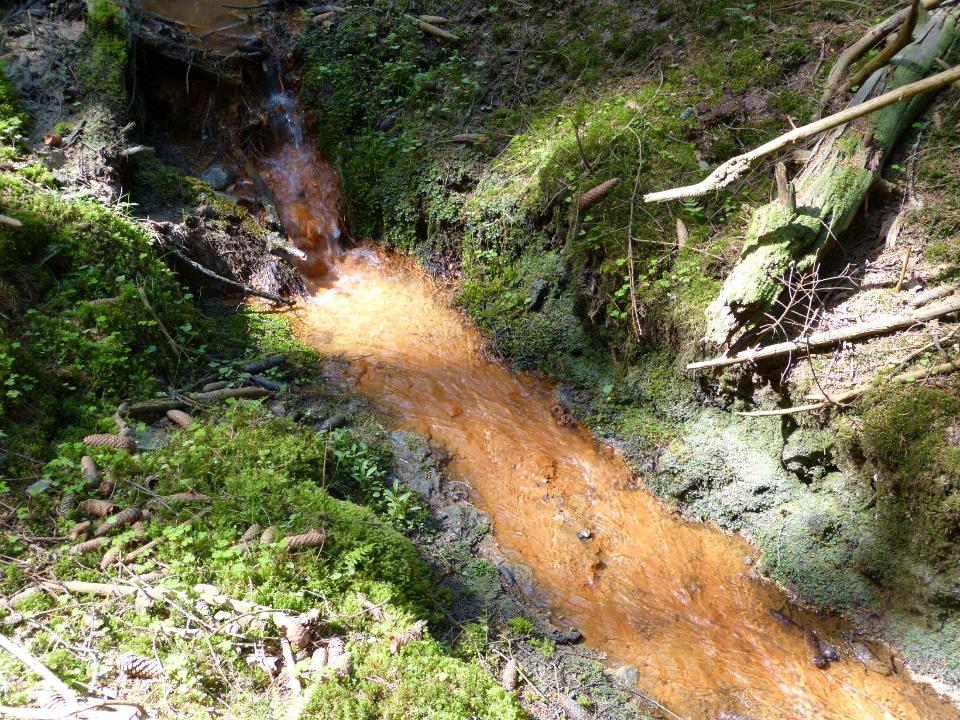 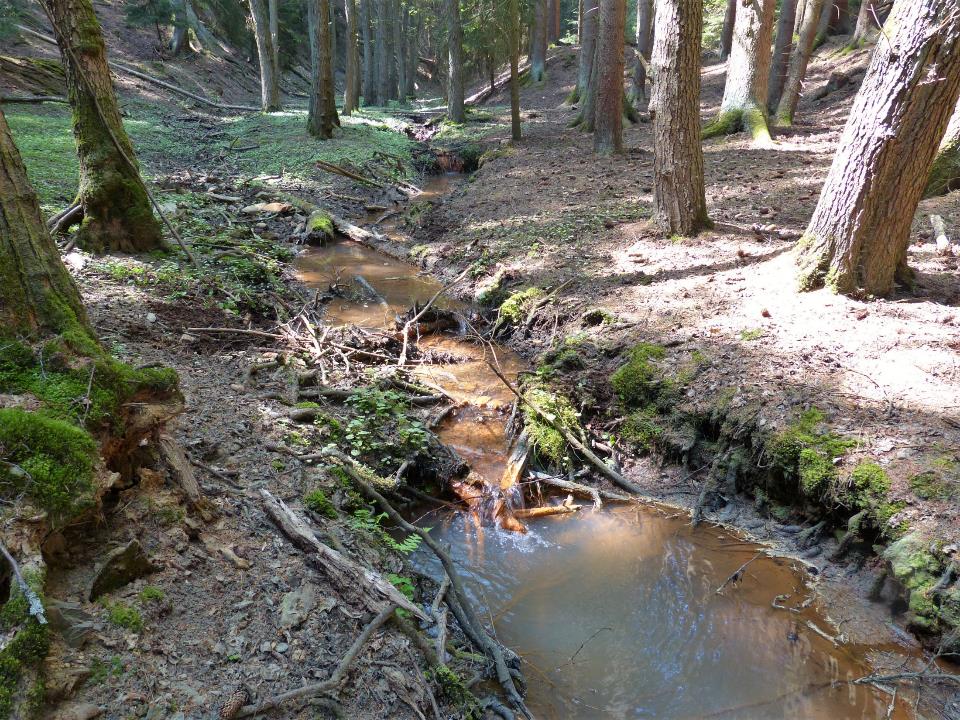 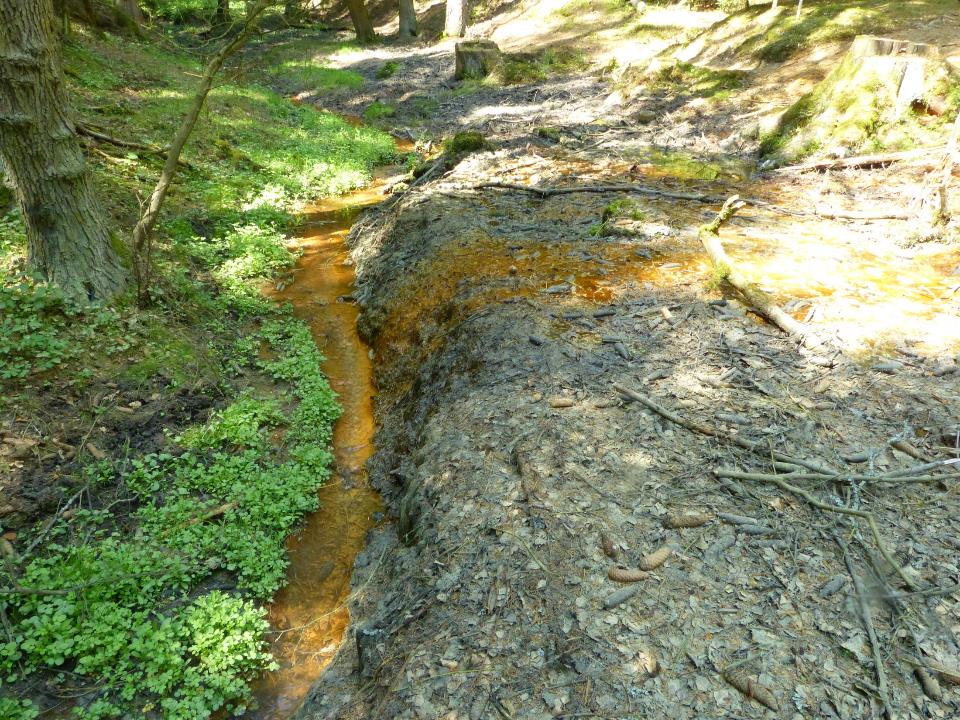 Dražeňský potok
Malenický pramen
Přírodní památka Malenický pramen chrání pramen vyvěrající z podloží pyritických (kyzových) břidlic, které se tu v minulosti dobývaly pro výrobu dýmavé kyseliny sírové 
(= vitriol = oleum). Voda má velice nízké pH (uvádí se 3,14) a je bohatá na železo, které způsobuje jeho oranžové zabarvení. Vysrážené soli vytvářejí kolem pramene terasovitá jezírka. Celá oblast je spojená s těžební činností, která zde probíhala v 19. století.
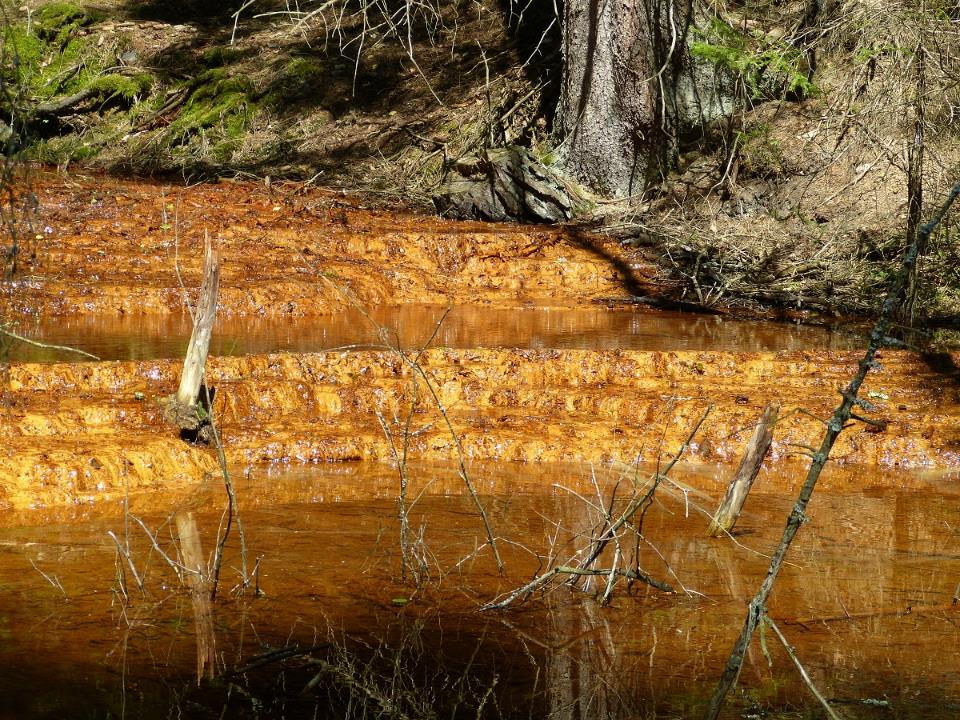 Při plánování výpravy počítejte s tím, že barvy nejlépe vyniknou při pěkném osvětlení.
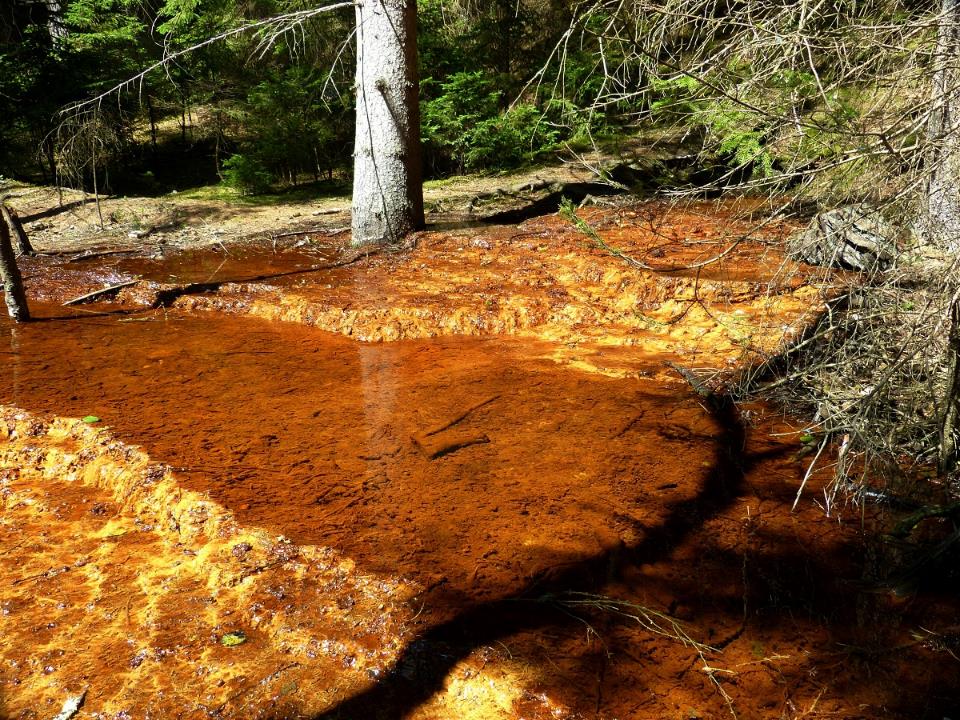 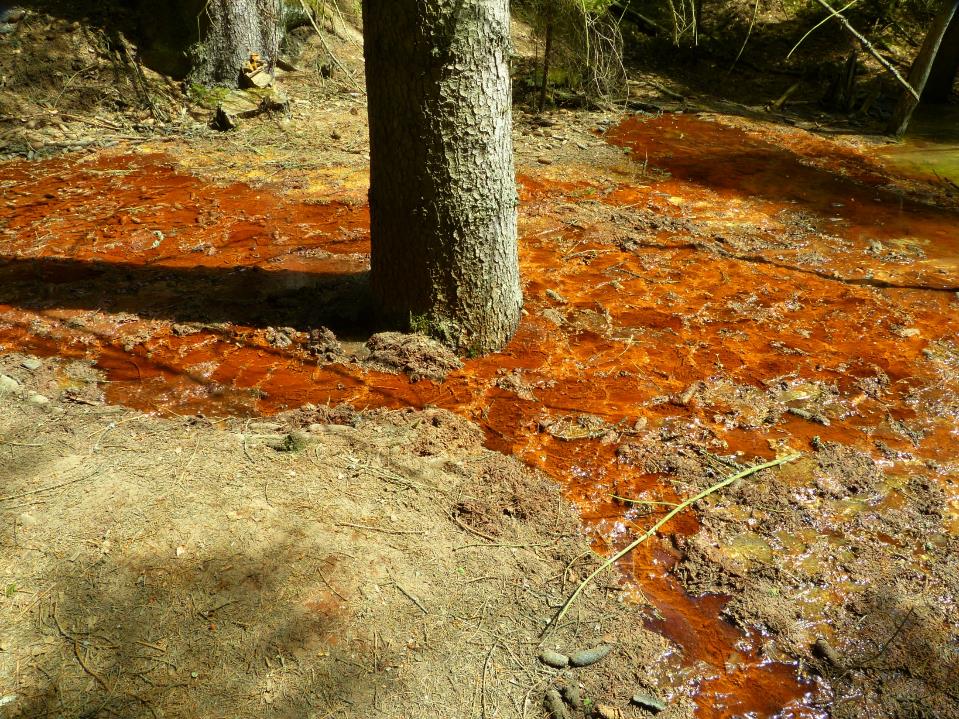 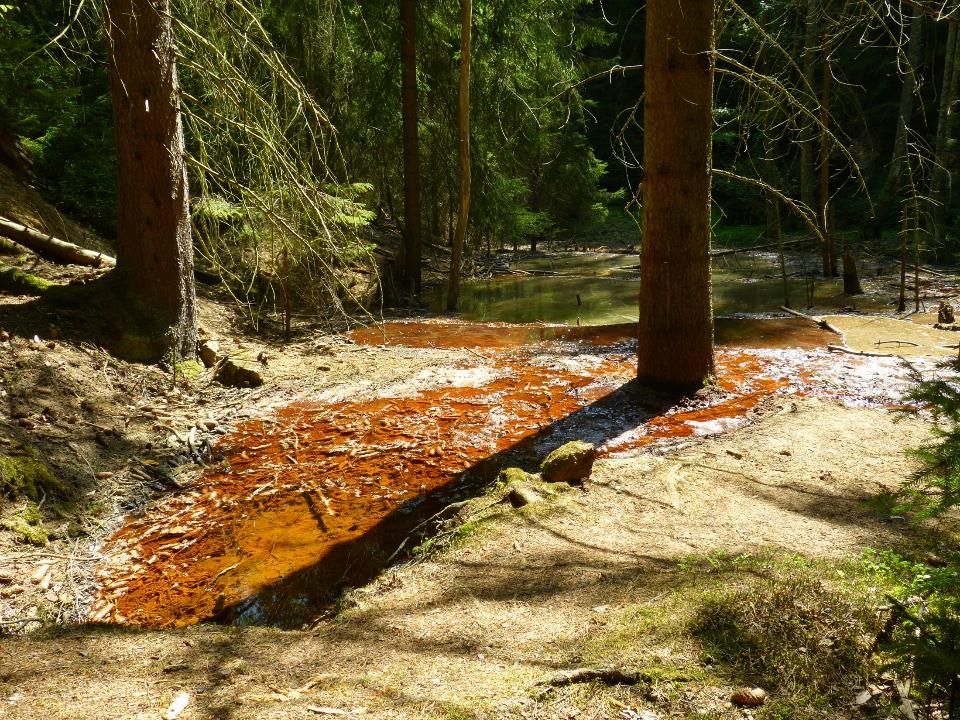 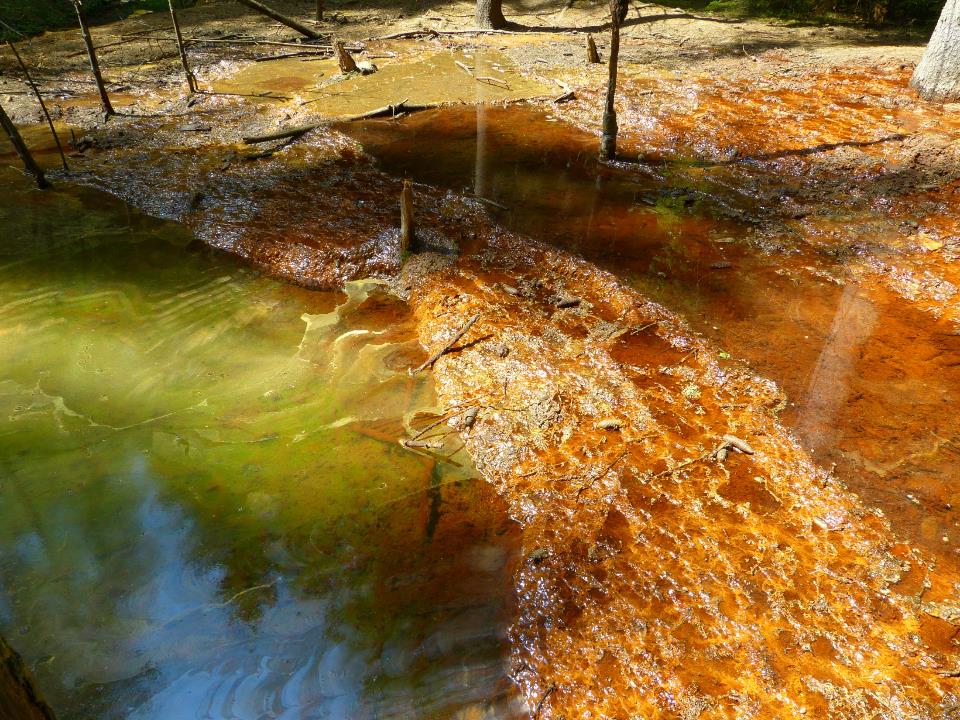 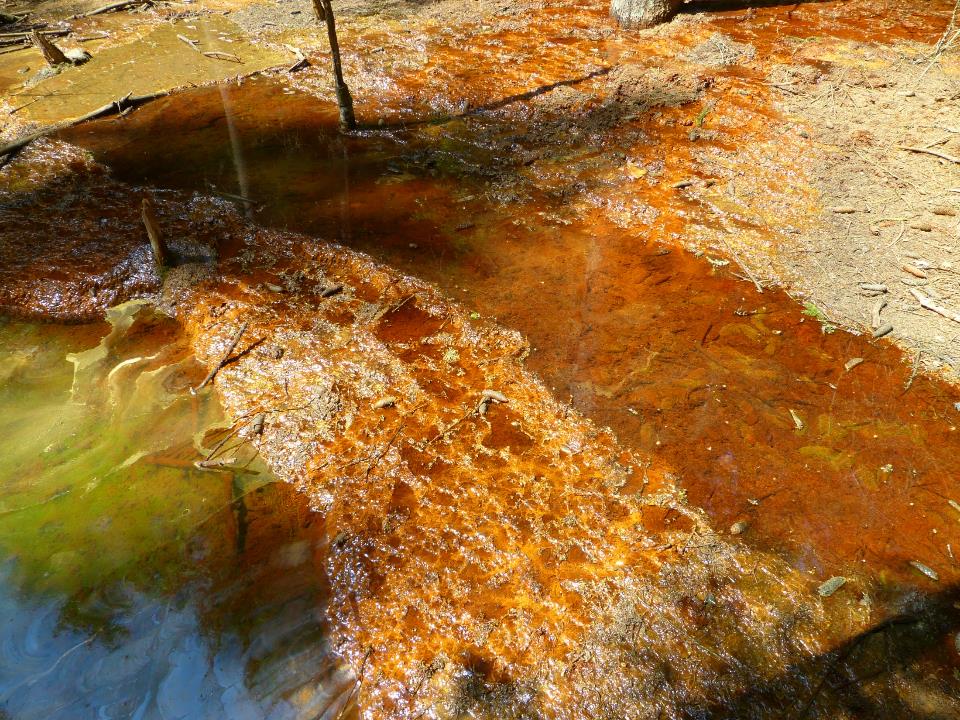 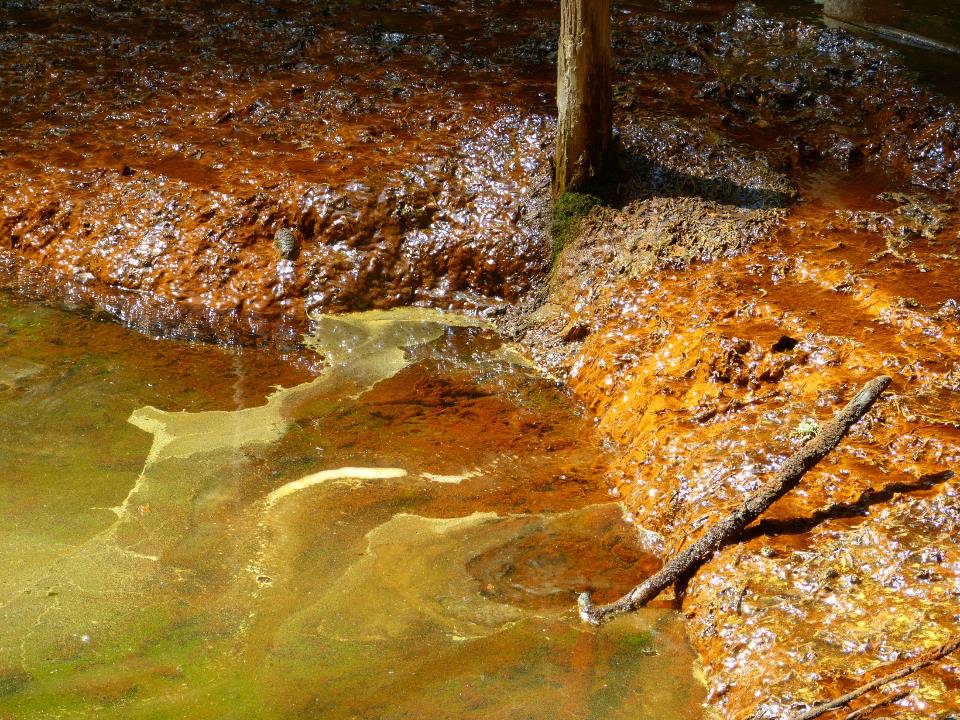 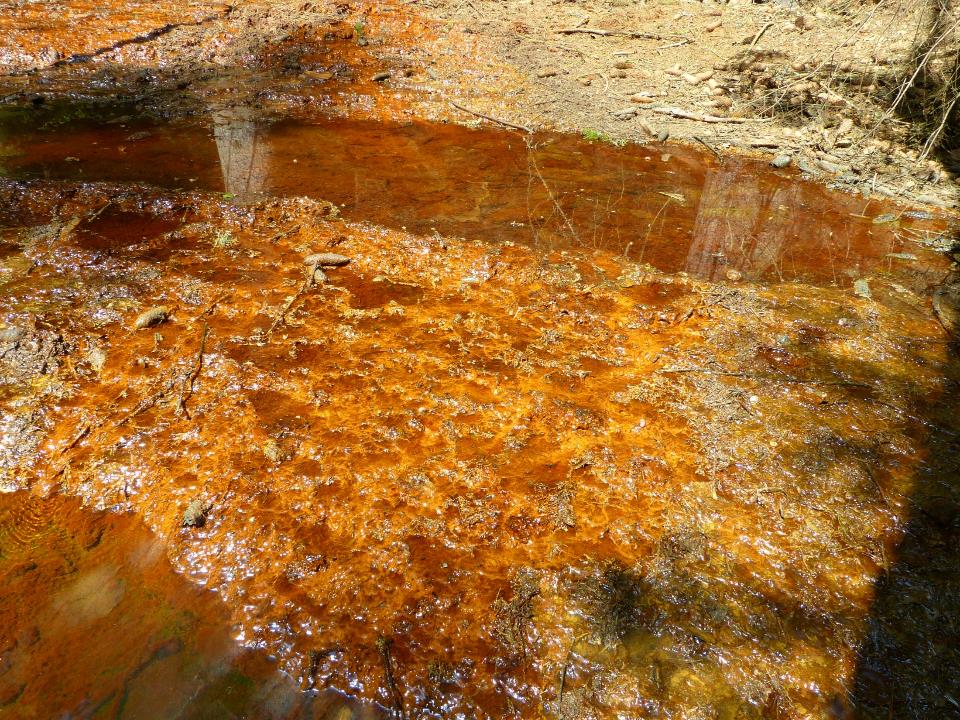 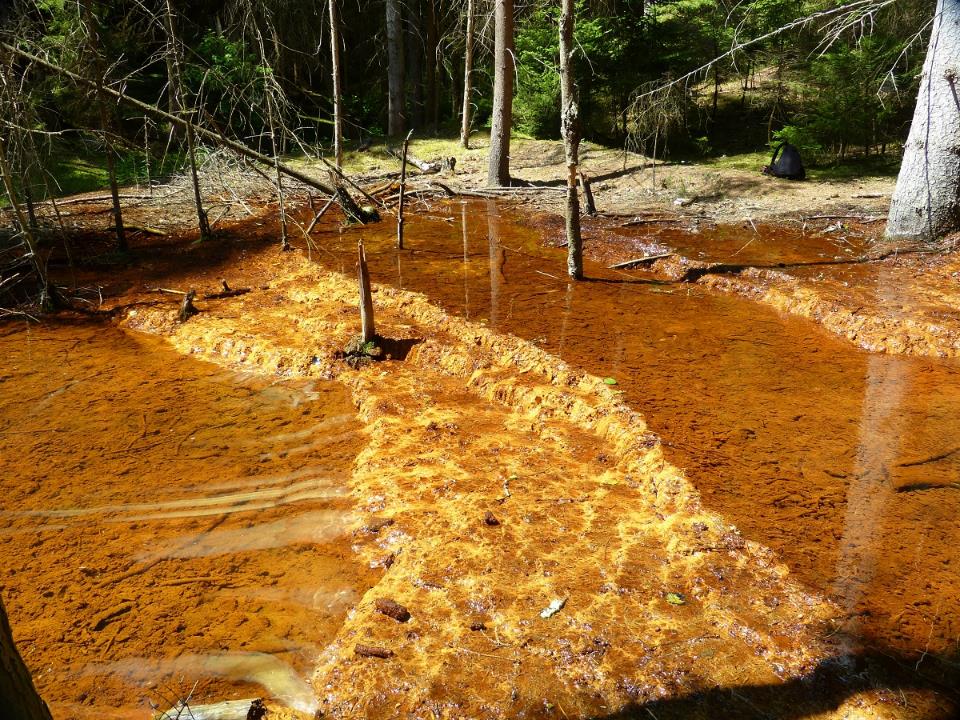 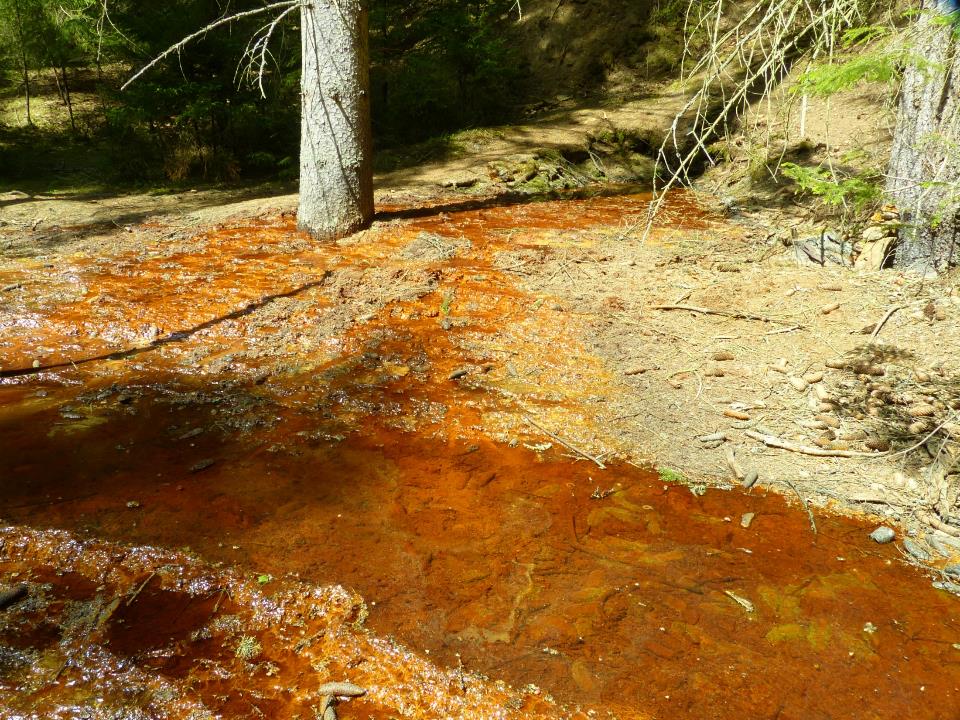 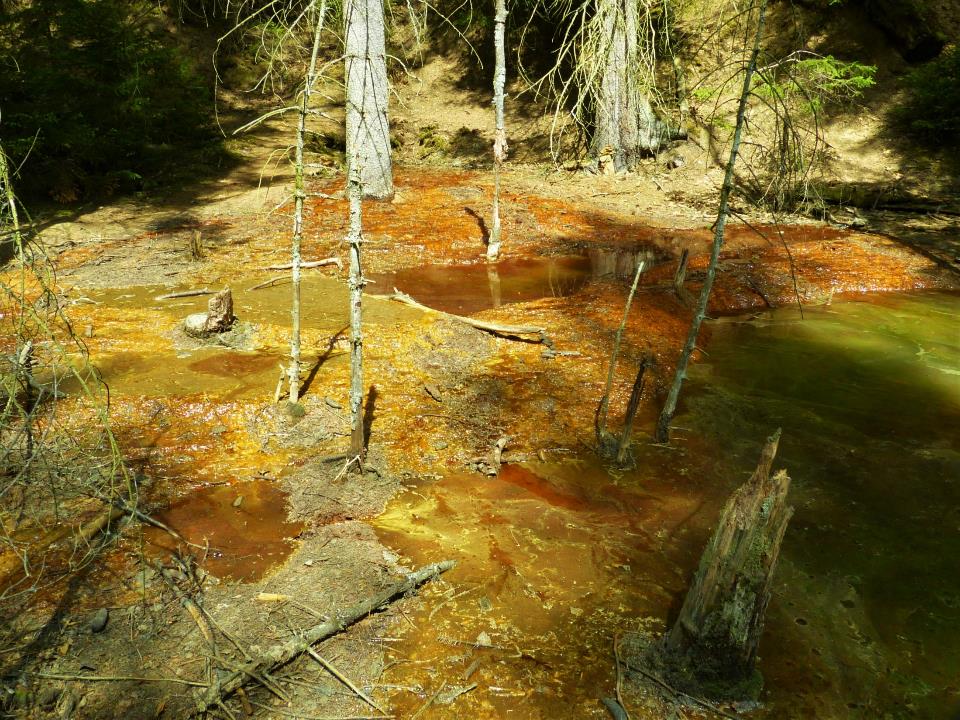 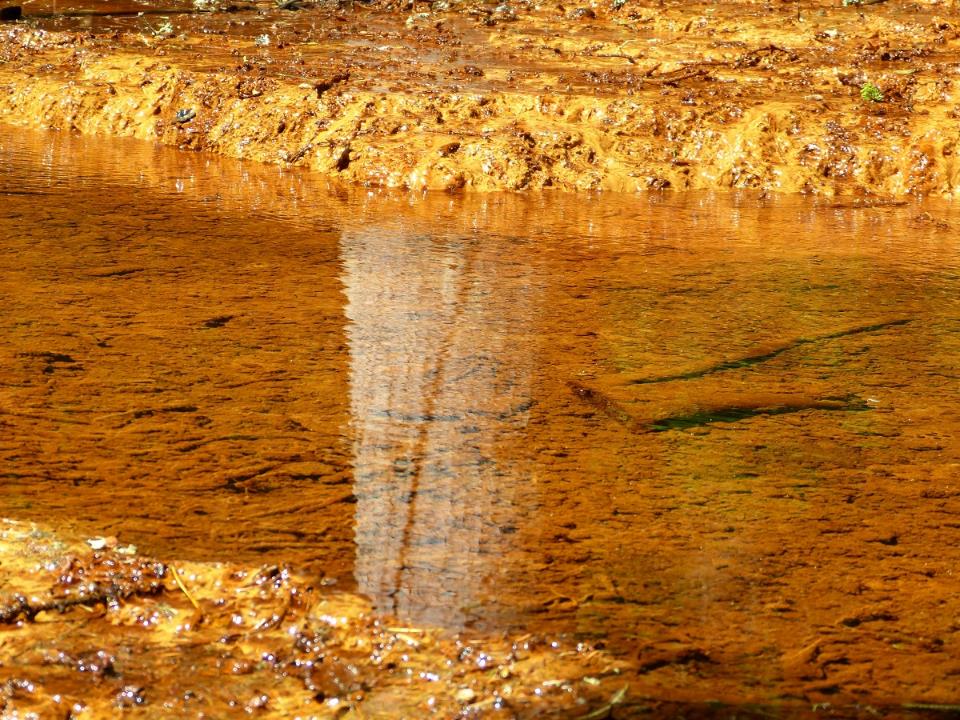 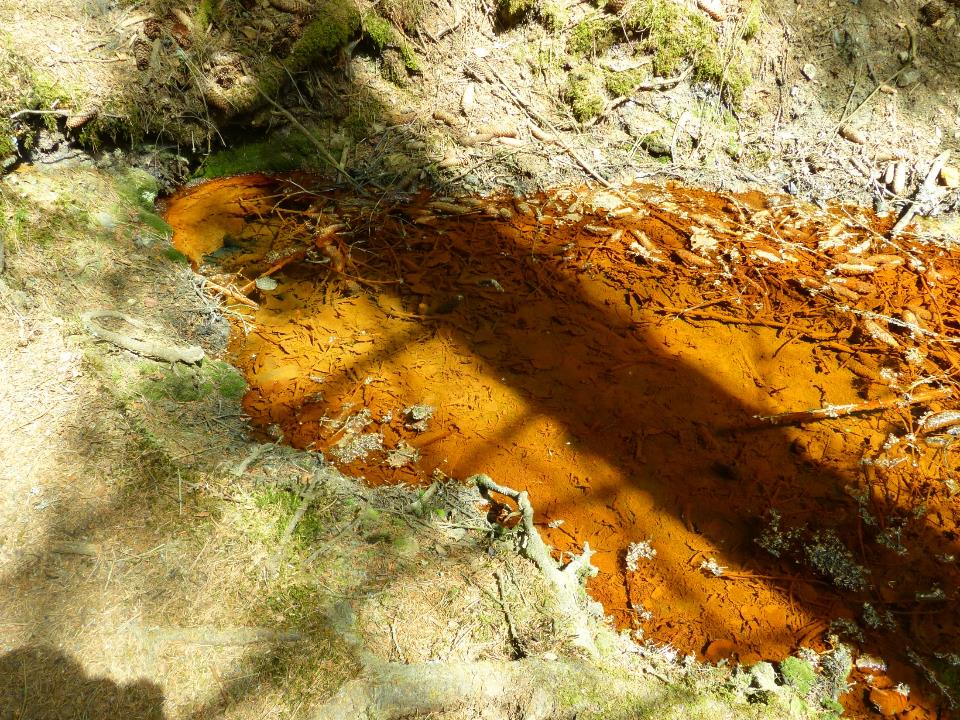 Vlastní pramen
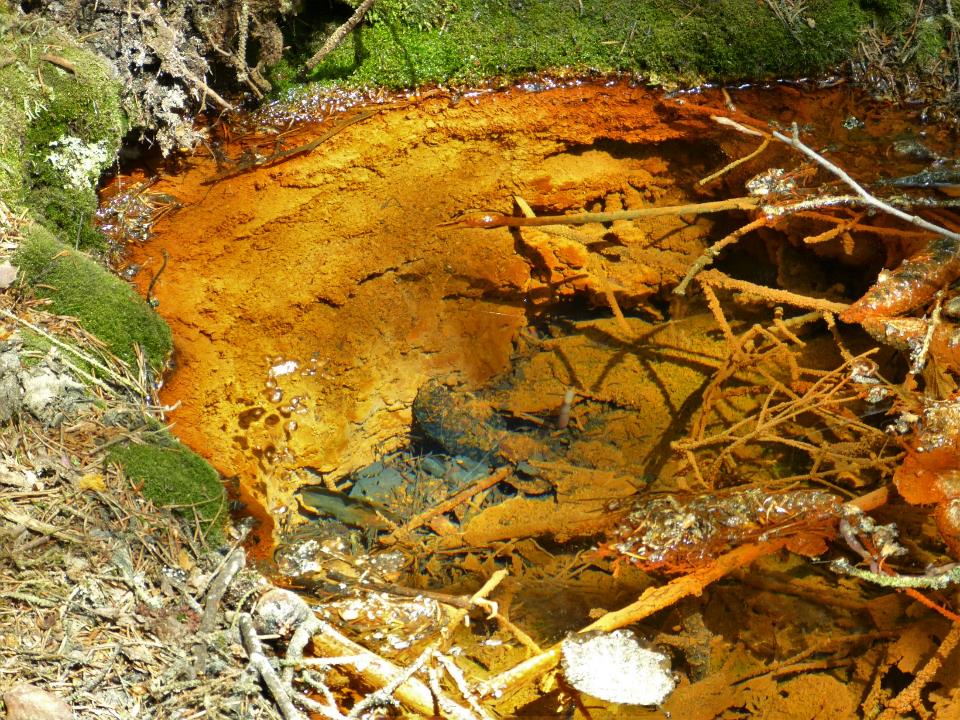 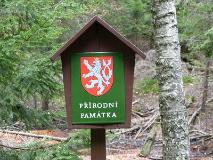 Přírodní památka byla vyhlášena 23. prosince 2010
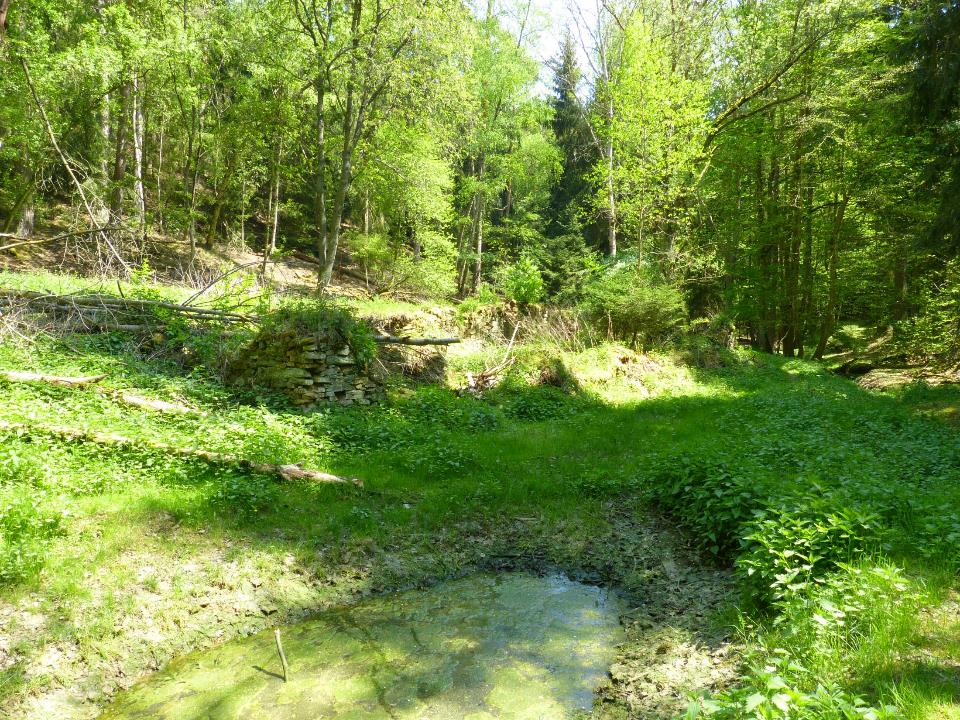 Kousek proti proudu Dražeňského potoka
objevíte zarostlé ruiny bývalé osady Malenice,
ve které strávil Ludvík Očenášek 
část svého života.
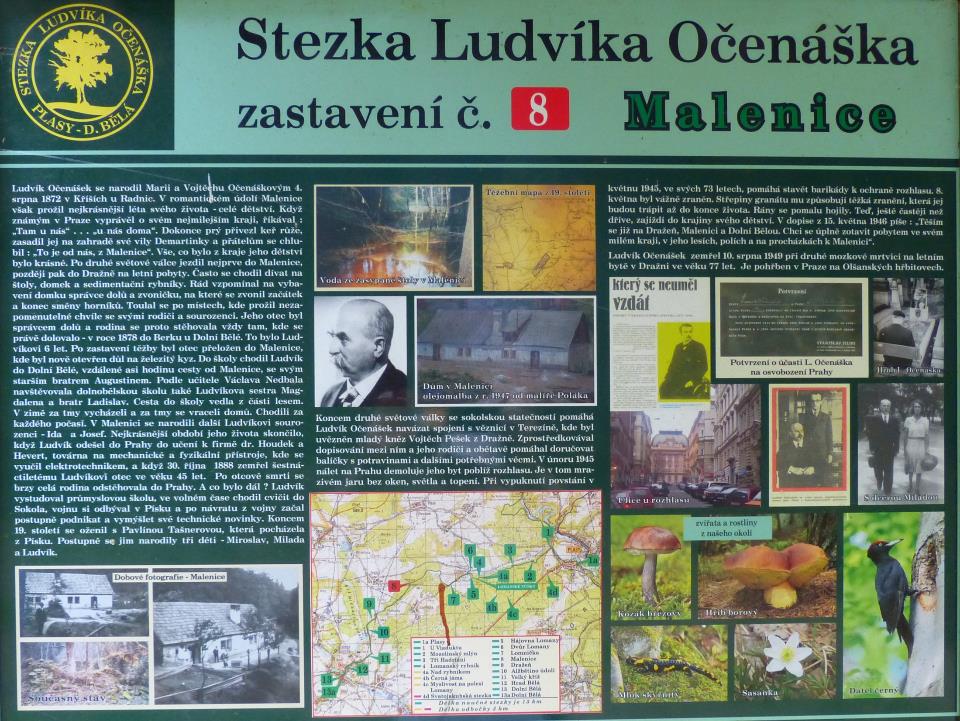 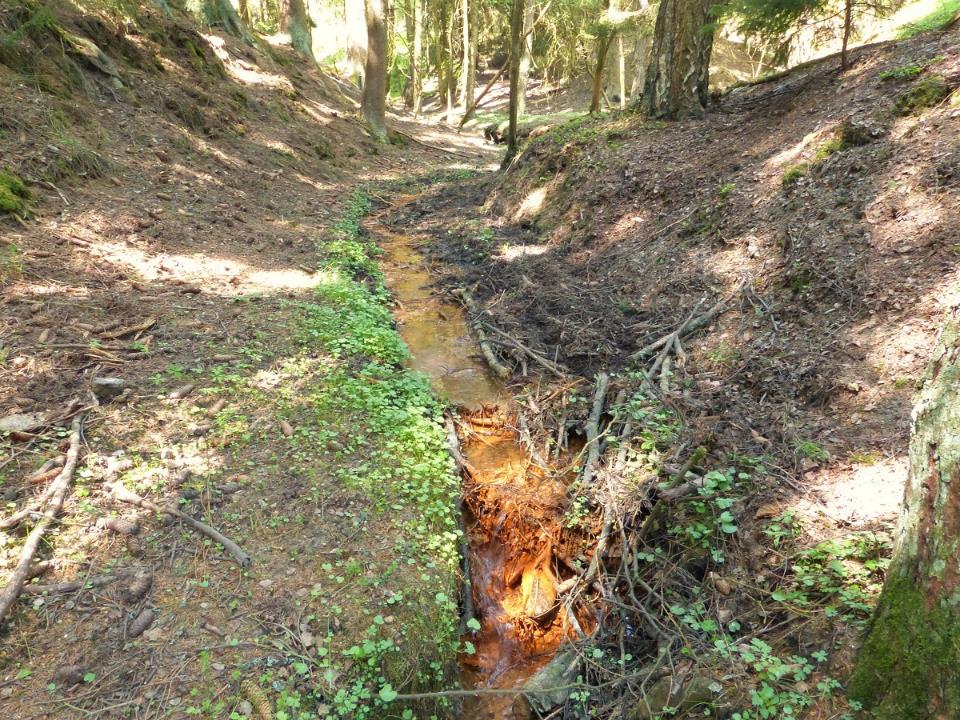 Když budete pokračovat ještě dále proti proudu, 
tak najdete ústí dalšího železitého pramene.
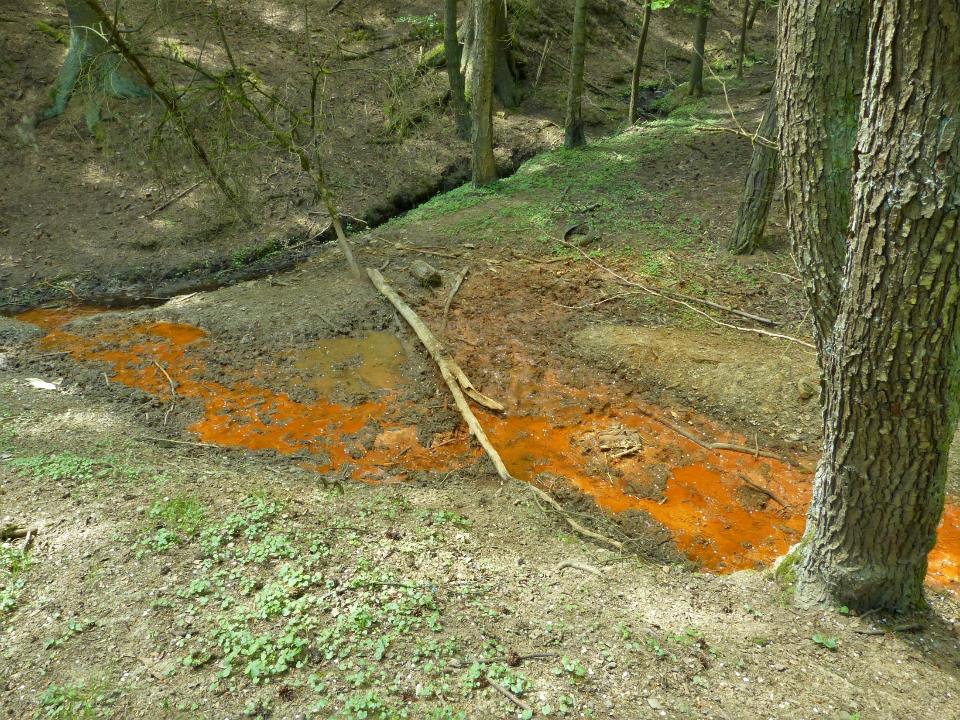 Pramen ústí do Dražeňského potoka z levé strany
(foceno z levého břehu).
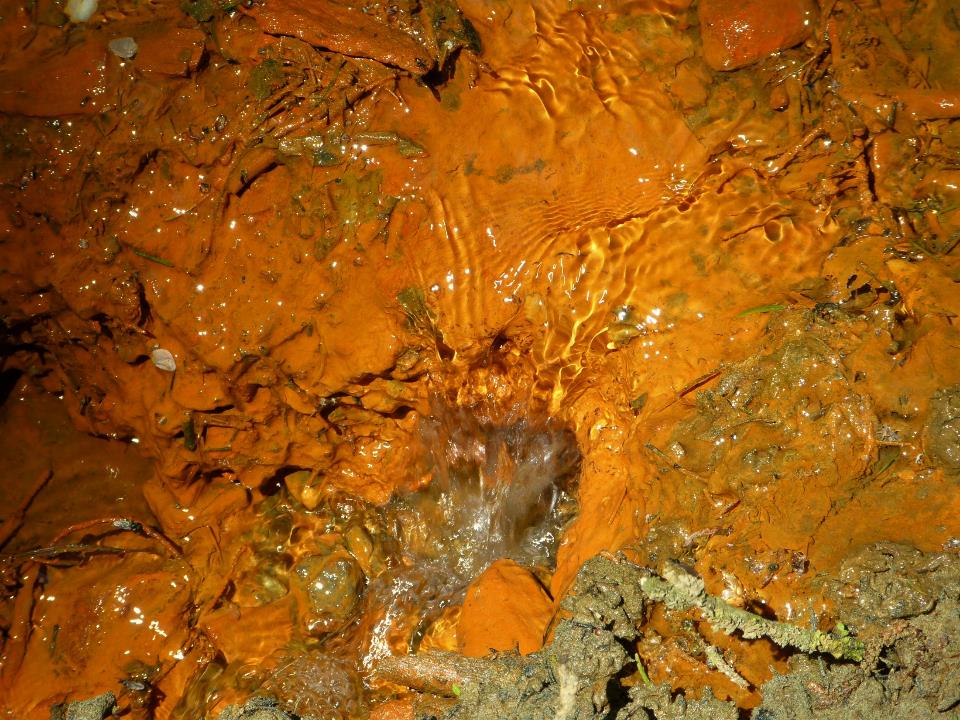 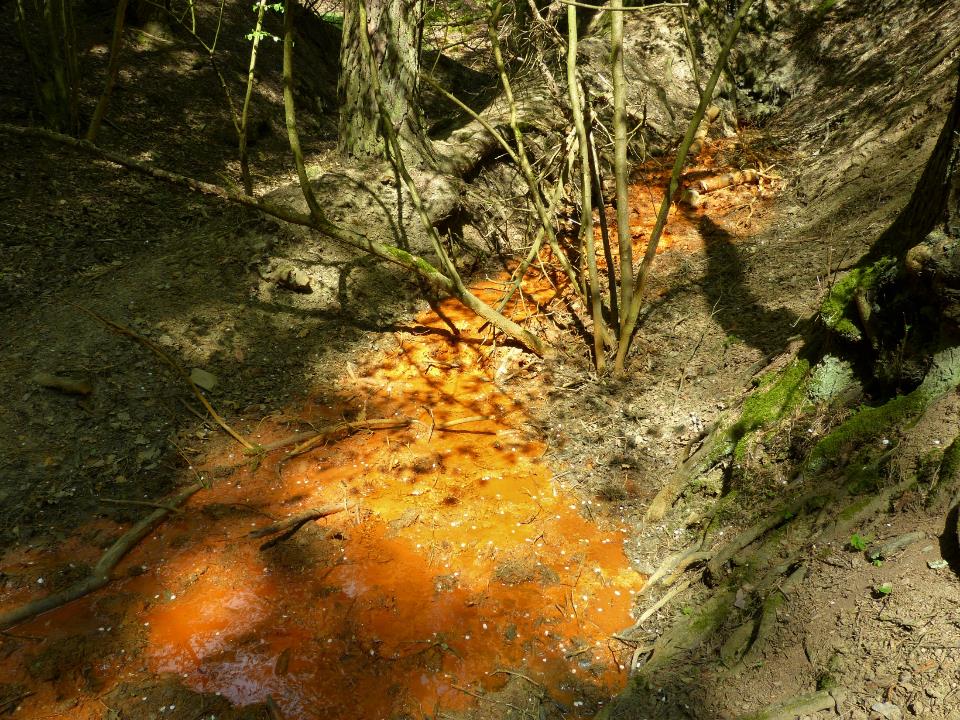 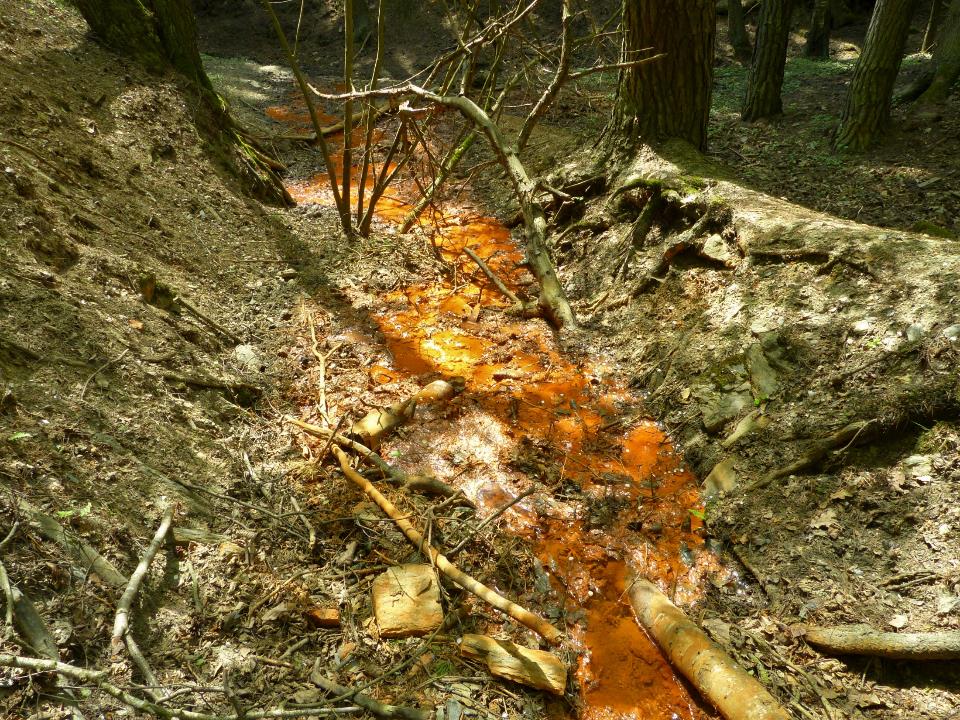 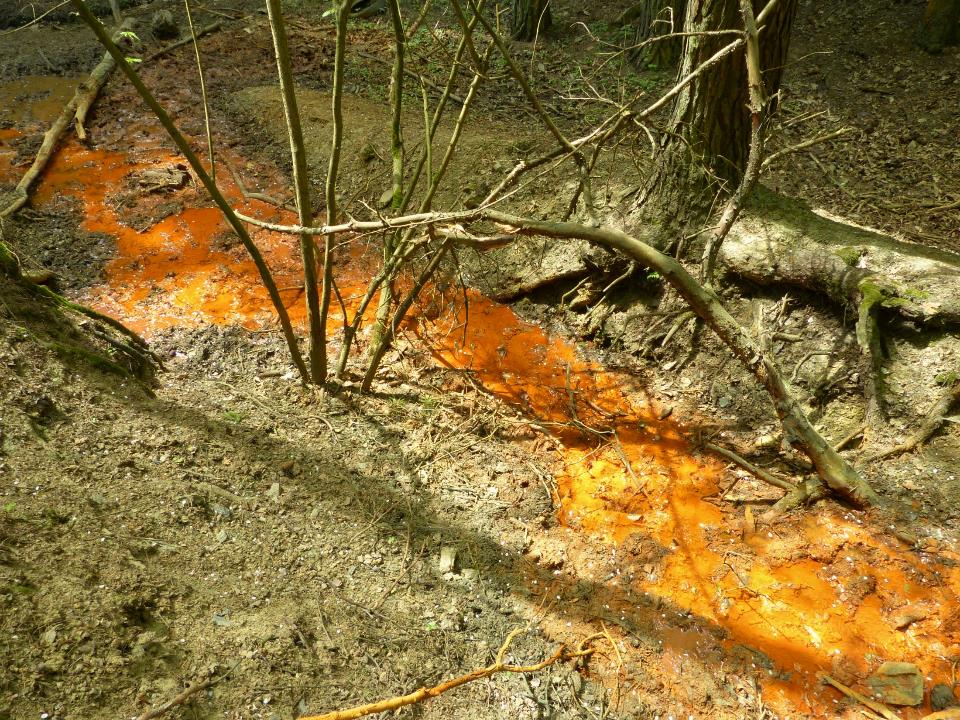 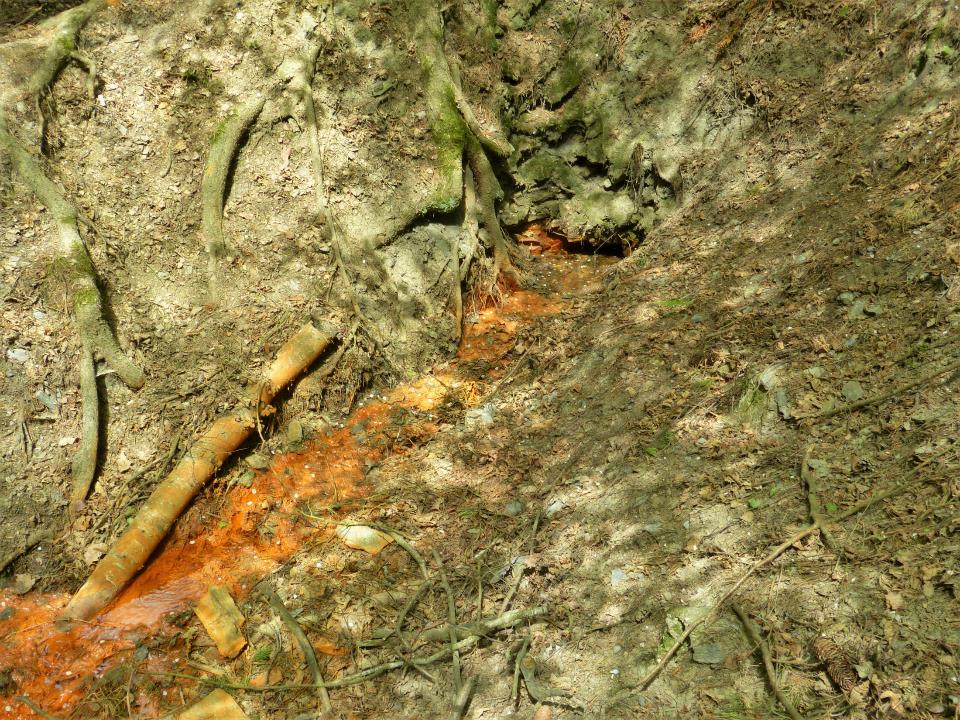 Pramen vyvěrá ze skály
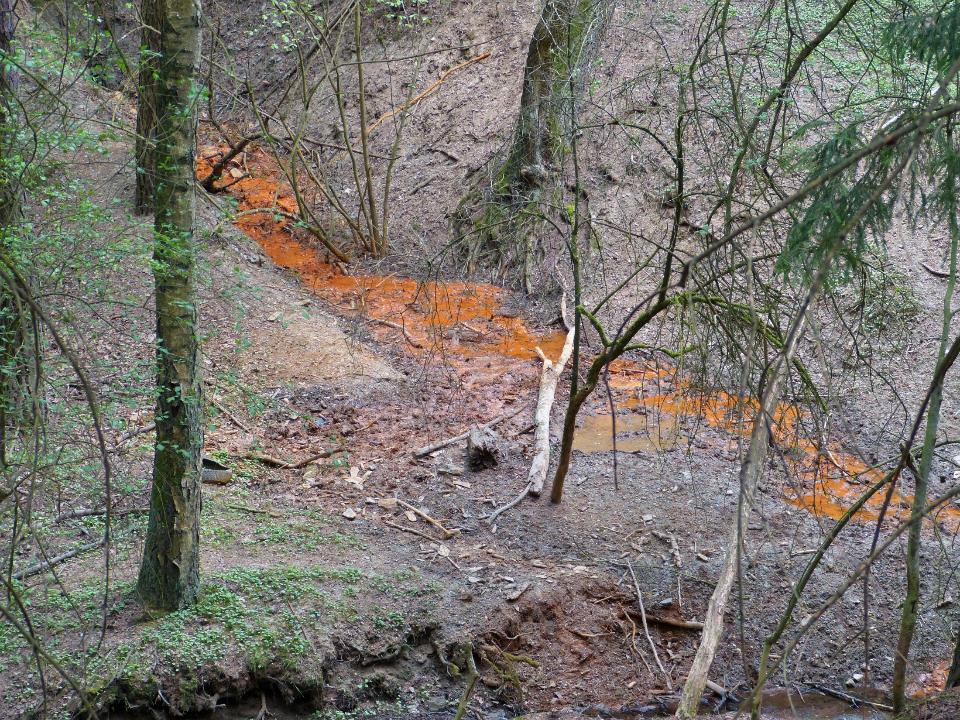 Pohled z pravého břehu
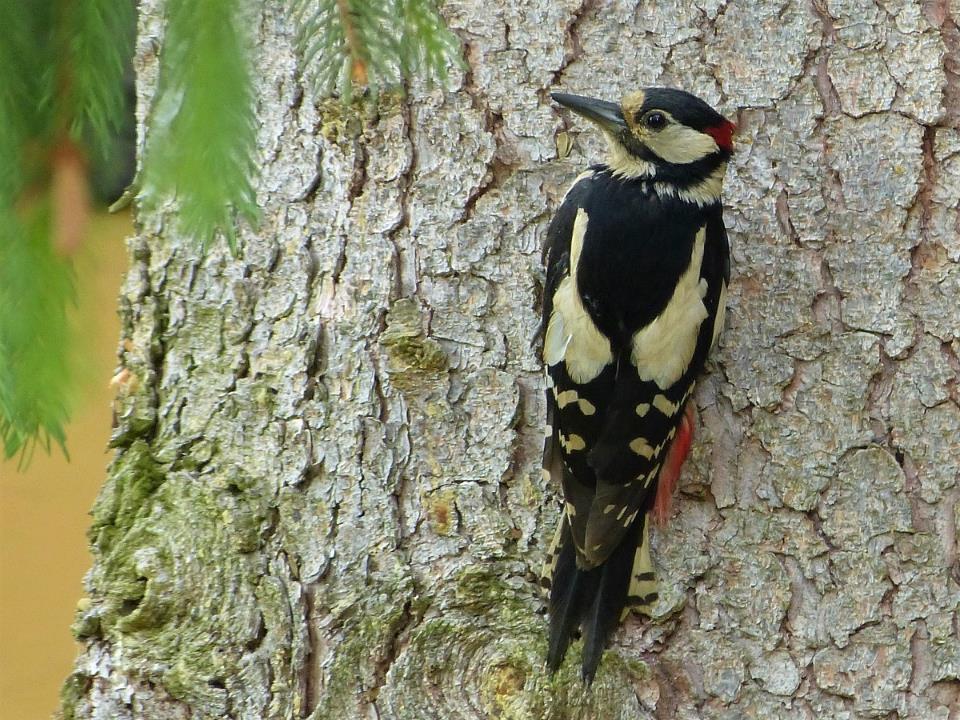 Doufám, že vás Malenický pramen líbil !
Příště se podíváme 
na některé zástupce 
českých ptáků!